PHY 712 Electrodynamics
9-9:50 AM  MWF  Olin 103

Plan for Lecture 23:
Continue reading Chap. 9 & 10
Electromagnetic waves due to specific sources
Dipole radiation examples
Scattered radiation
03/23/2015
PHY 712  Spring 2015 -- Lecture 23
1
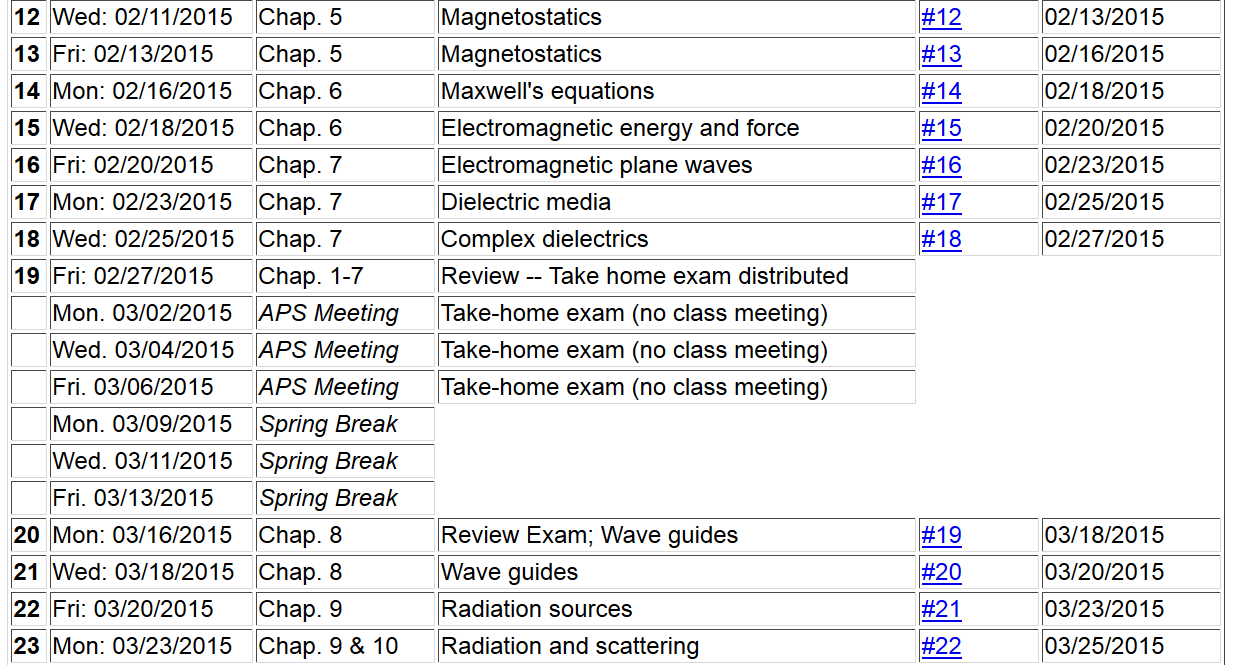 03/23/2015
PHY 712  Spring 2015 -- Lecture 23
2
Review:
Maxwell’s equations
03/23/2015
PHY 712  Spring 2015 -- Lecture 23
3
Review:
Formulation of Maxwell’s equations in terms of vector and scalar potentials:
03/23/2015
PHY 712  Spring 2015 -- Lecture 23
4
Review:
Electromagnetic waves from time harmonic sources
03/23/2015
PHY 712  Spring 2015 -- Lecture 23
5
Review:
Electromagnetic waves from time harmonic sources – continued:
03/23/2015
PHY 712  Spring 2015 -- Lecture 23
6
Review:
Forms of spherical Bessel and Hankel functions:
03/23/2015
PHY 712  Spring 2015 -- Lecture 23
7
Review:
Electromagnetic waves from time harmonic sources – continued:
03/23/2015
PHY 712  Spring 2015 -- Lecture 23
8
Review:
Electromagnetic waves from time harmonic sources – continued:
03/23/2015
PHY 712  Spring 2015 -- Lecture 23
9
Properties of dipole radiation field for kr >>1:
z
Example:
r
q
p
y
B
x
E
03/23/2015
PHY 712  Spring 2015 -- Lecture 23
10
Alternative approach
03/23/2015
PHY 712  Spring 2015 -- Lecture 23
11
r
Alternative approach -- continued
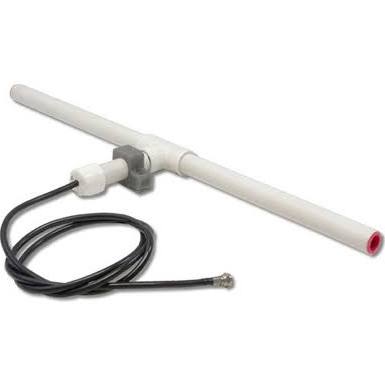 z
q
Linear center-fed antenna
d/2
03/23/2015
PHY 712  Spring 2015 -- Lecture 23
12
Alternative approach – linear center-fed antenna continued
03/23/2015
PHY 712  Spring 2015 -- Lecture 23
13
Alternative approach – linear center-fed antenna continued
03/23/2015
PHY 712  Spring 2015 -- Lecture 23
14
Alternative approach – linear center-fed antenna continued
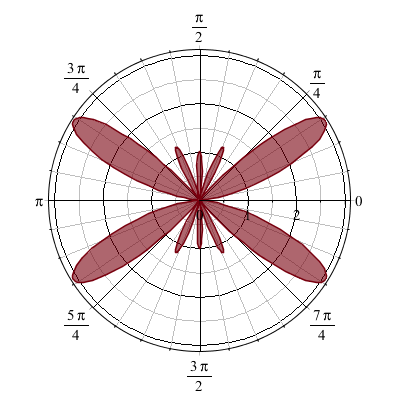 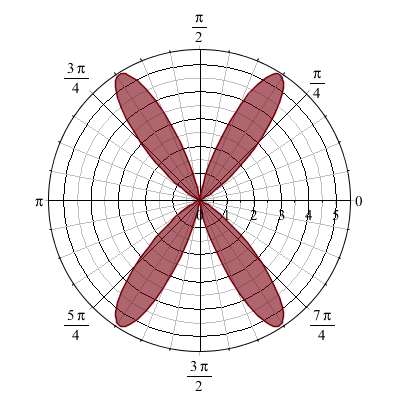 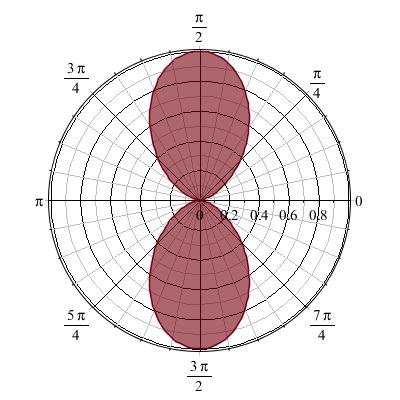 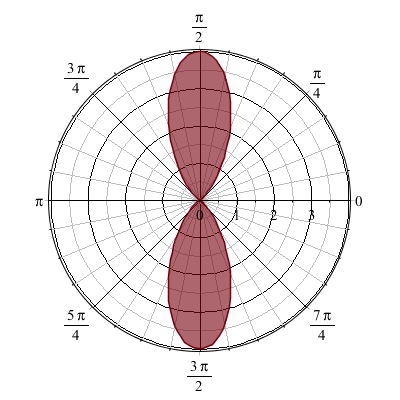 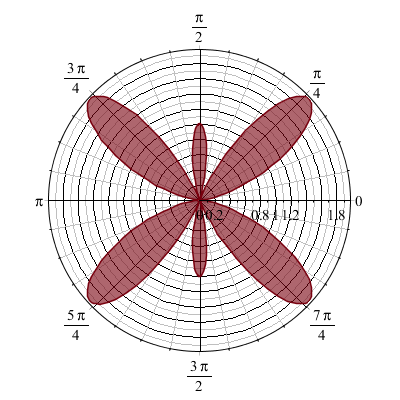 kd=p                  2p                   3p                   4p                 5p
03/23/2015
PHY 712  Spring 2015 -- Lecture 23
15
Dipole radiation in light scattering by small (dielectric) particles
Esc
Hsc
Einc
Hinc
03/23/2015
PHY 712  Spring 2015 -- Lecture 23
16
Dipole radiation in light scattering by small (dielectric) particles
Esc
Hsc
Einc
Hinc
03/23/2015
PHY 712  Spring 2015 -- Lecture 23
17
Estimation of scattering dipole moment:
Suppose the scattering particle is a dielectric sphere with permittivity e and radius a:
03/23/2015
PHY 712  Spring 2015 -- Lecture 23
18
Scattering by dielectric sphere with permittivity e and radius a:
For Einc polarized in scattering plane:
q
q
03/23/2015
PHY 712  Spring 2015 -- Lecture 23
19
Scattering by dielectric sphere with permittivity e and radius a:
For Einc polarized perpendicular to scattering plane:
q
03/23/2015
PHY 712  Spring 2015 -- Lecture 23
20
Scattering by dielectric sphere with permittivity e and radius a:
q
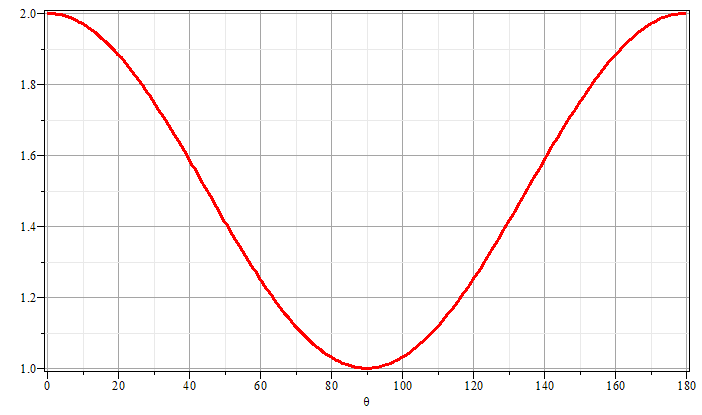 q
03/23/2015
PHY 712  Spring 2015 -- Lecture 23
21